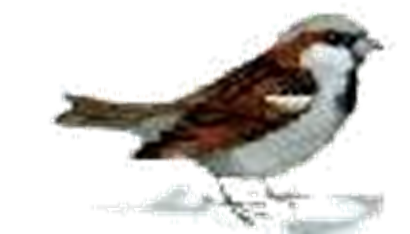 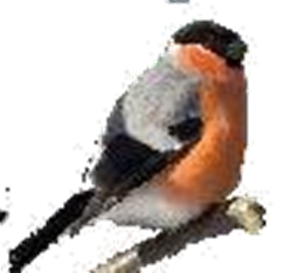 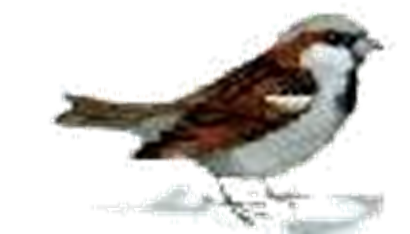 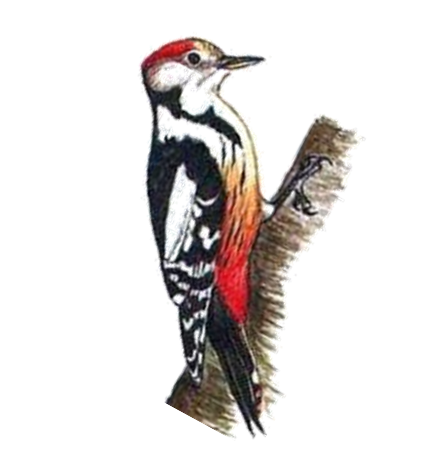 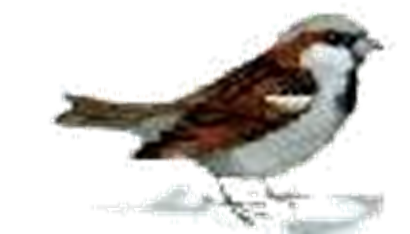 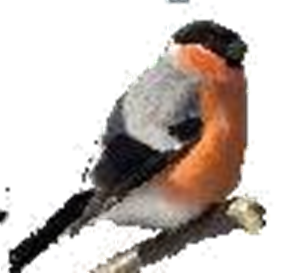 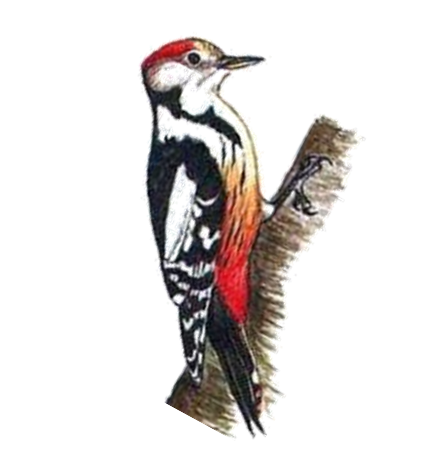 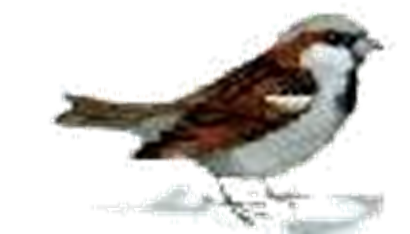 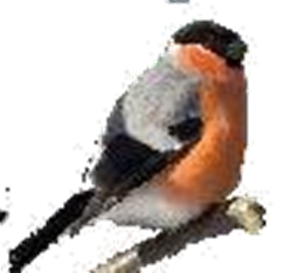 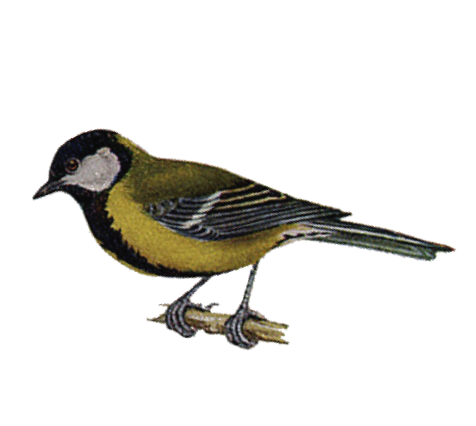 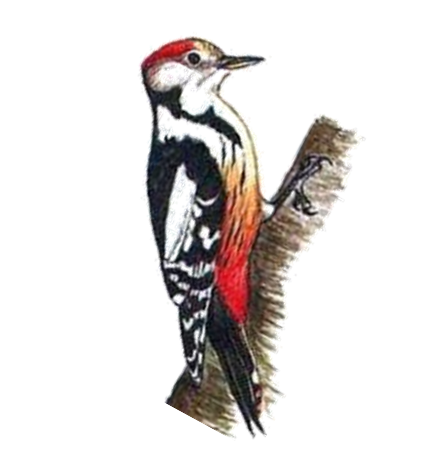 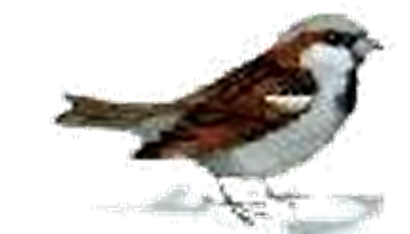 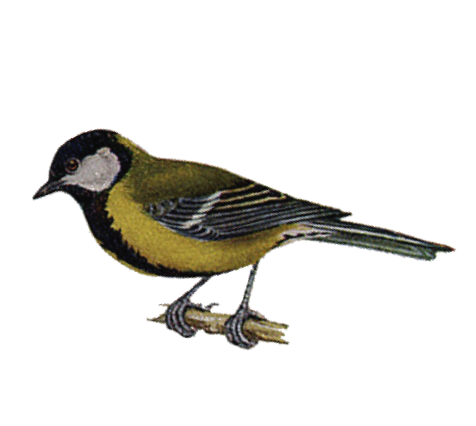 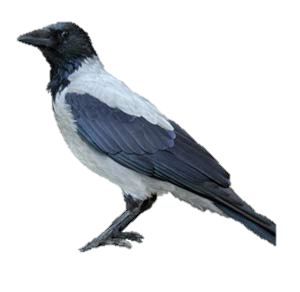 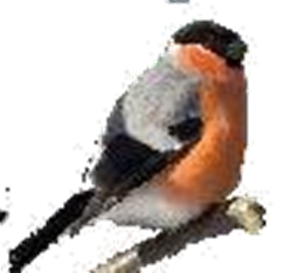 ё
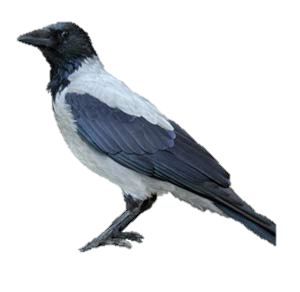 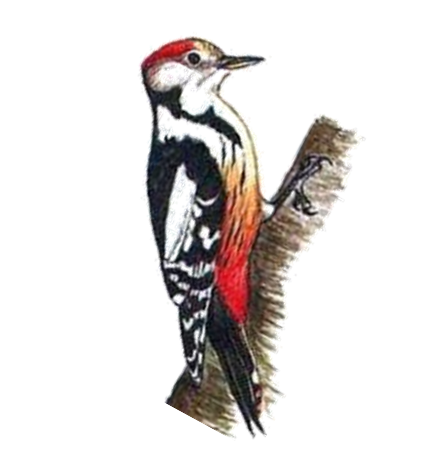 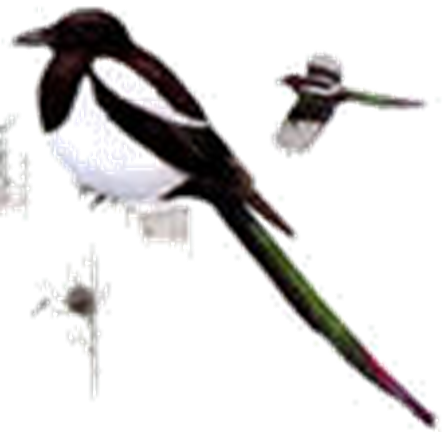 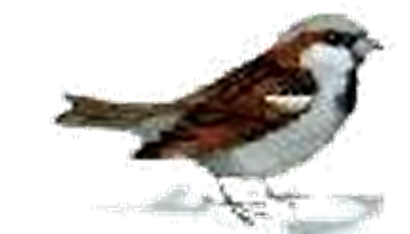 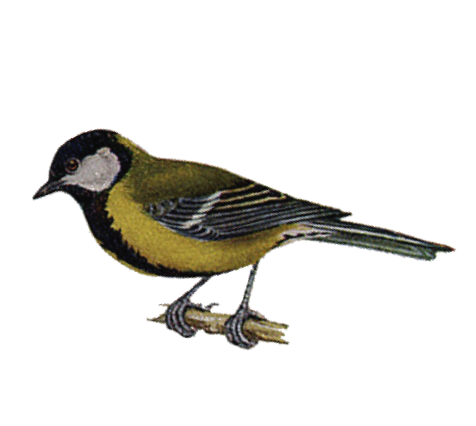 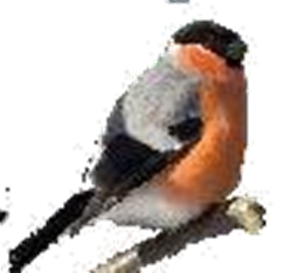 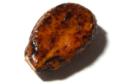 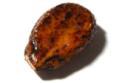 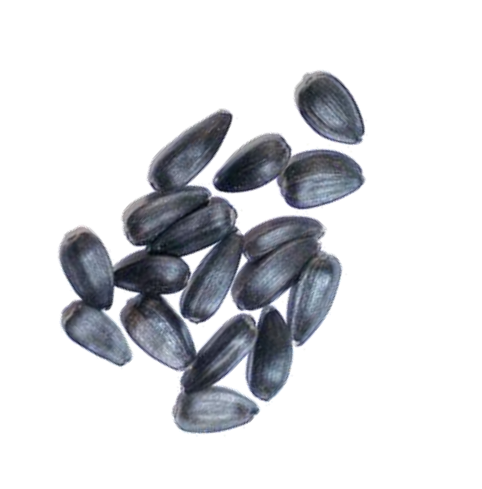 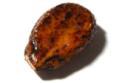 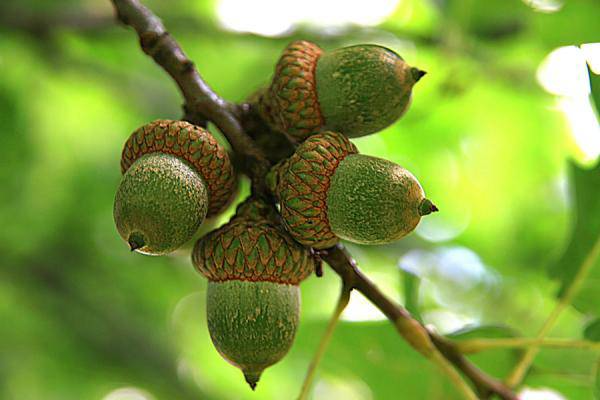 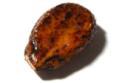 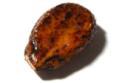 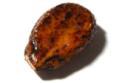 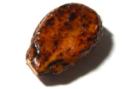 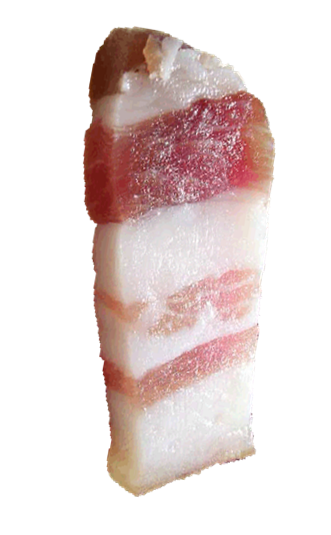 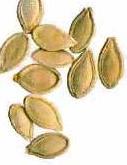 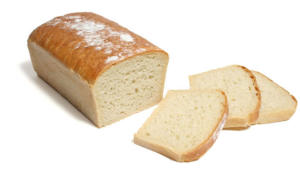 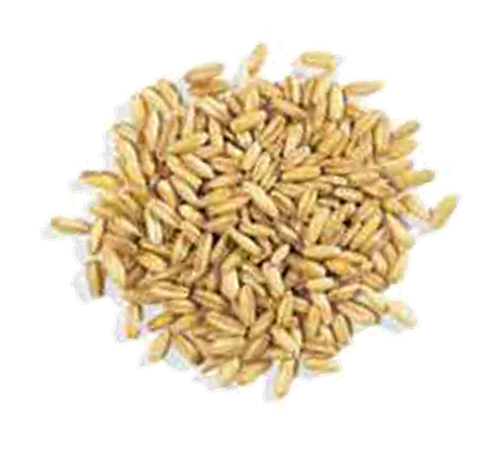 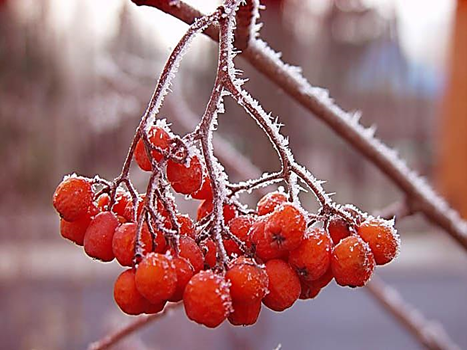